Kasuistika 1: aortální vada u mladého nemocného
jak bych operoval
Ondrej Szárszoi
Klinika kardiovaskulární chirurgie IKEM, Praha
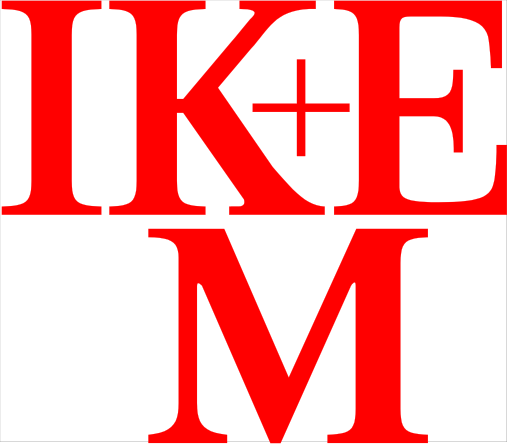 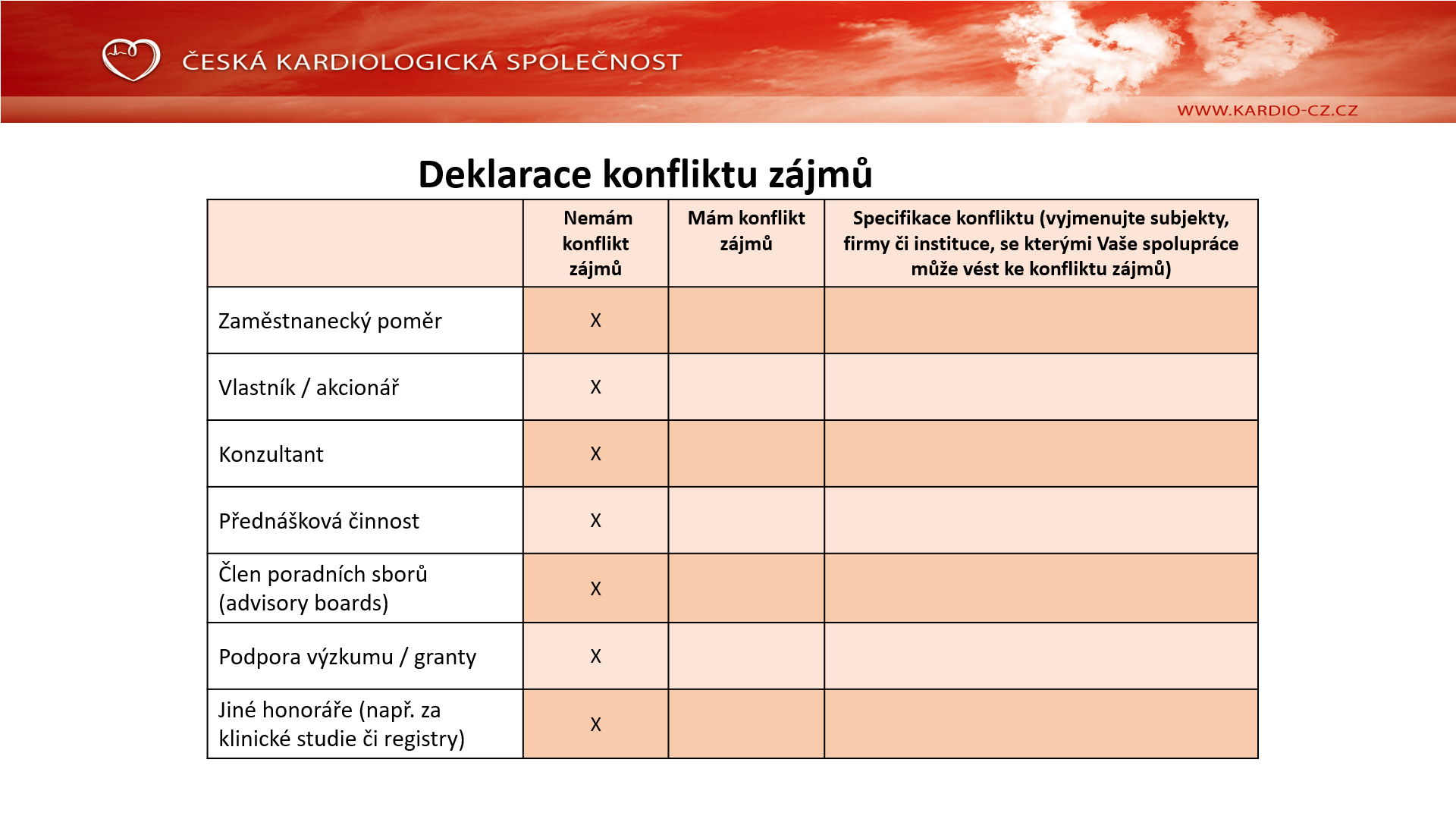 Náhrada aortální chlopně
Typ aortální protézy
Typ výkonu
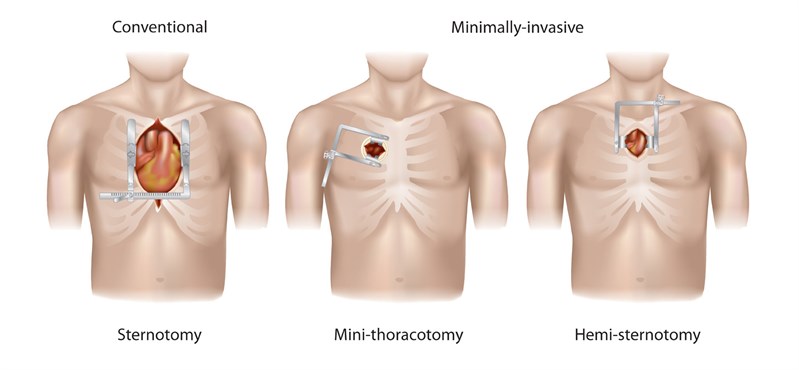 Mechanická protéza

Biologická protéza

Pulmonální autograft
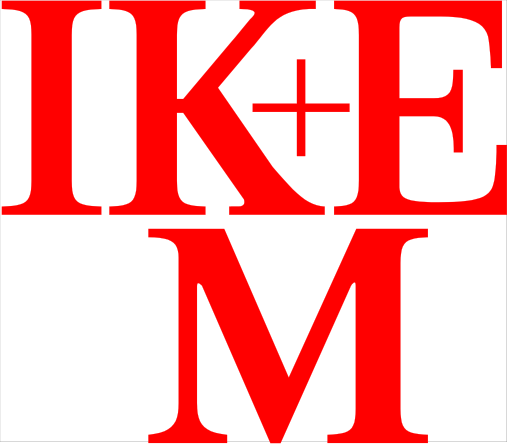 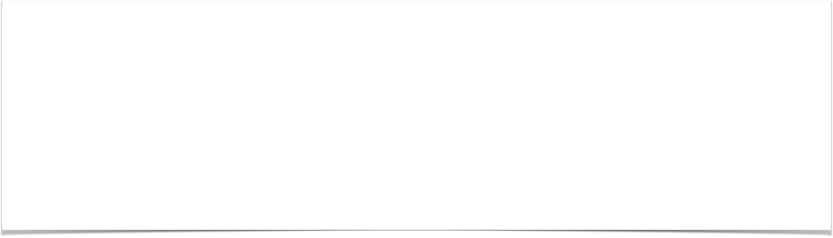 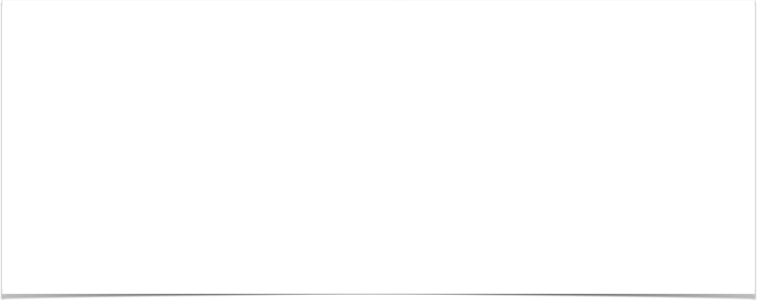 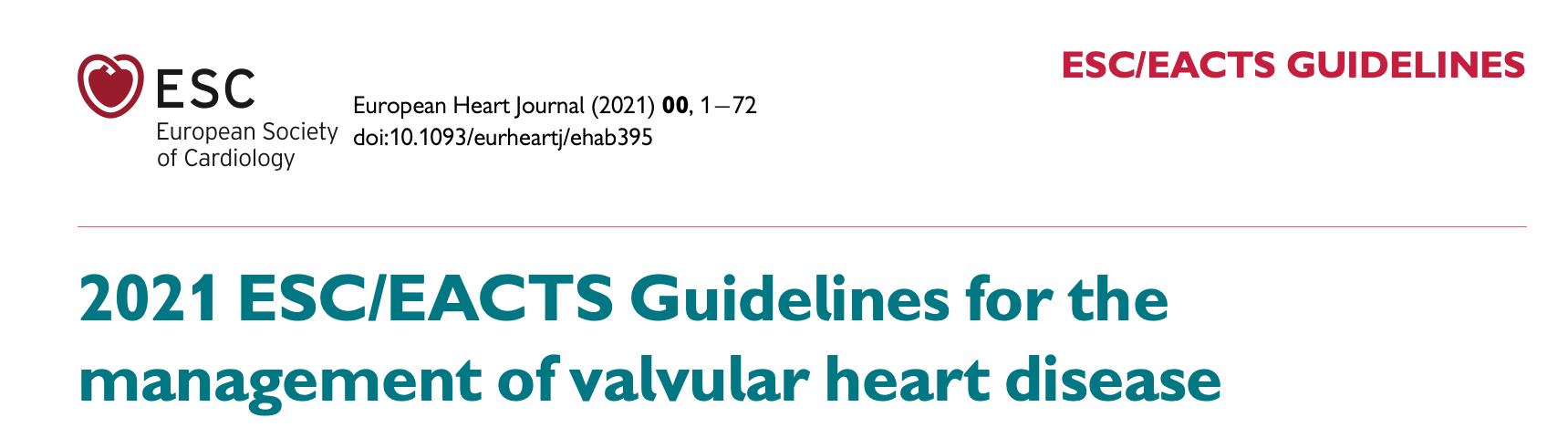 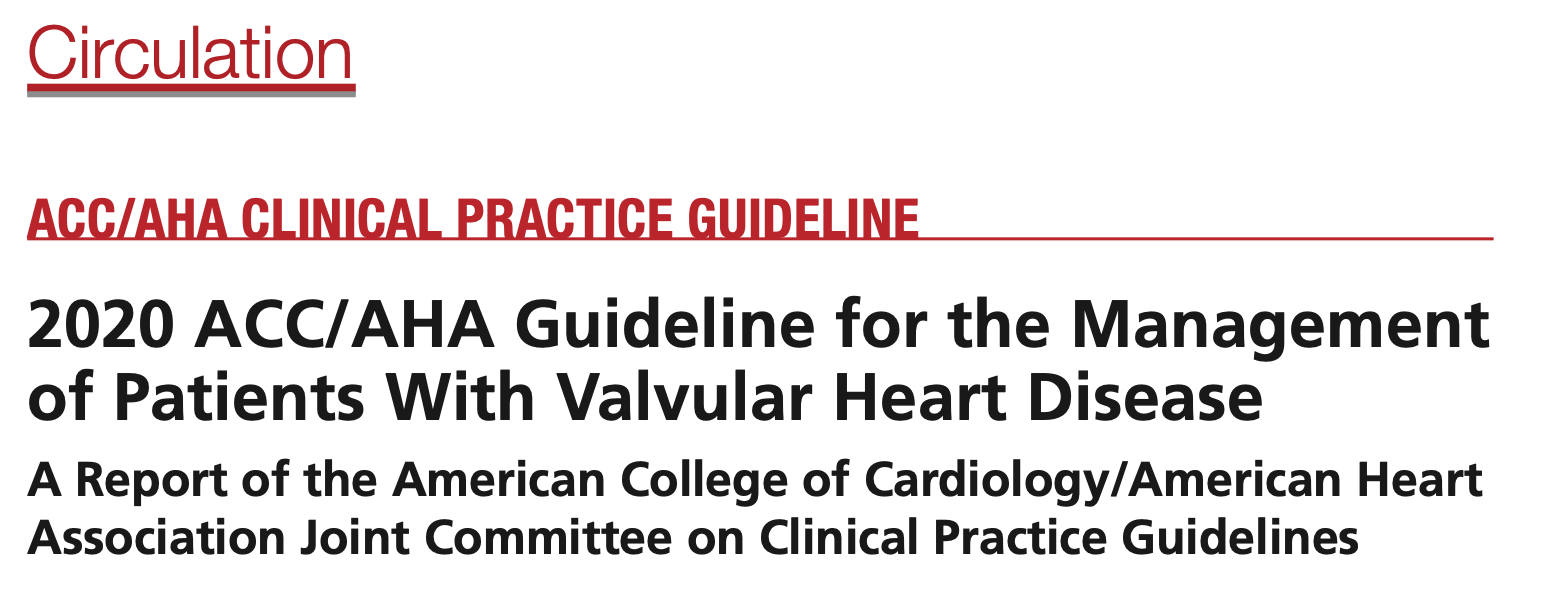 Doporučení
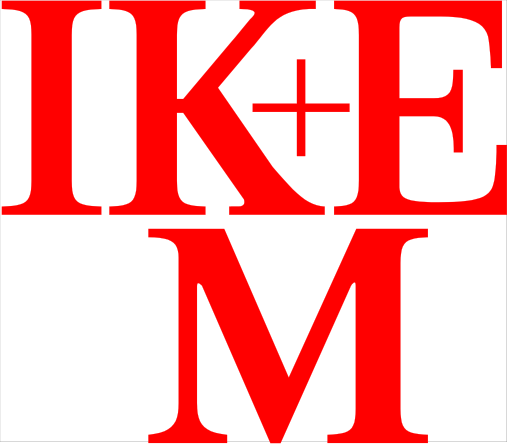 ACC/AHA
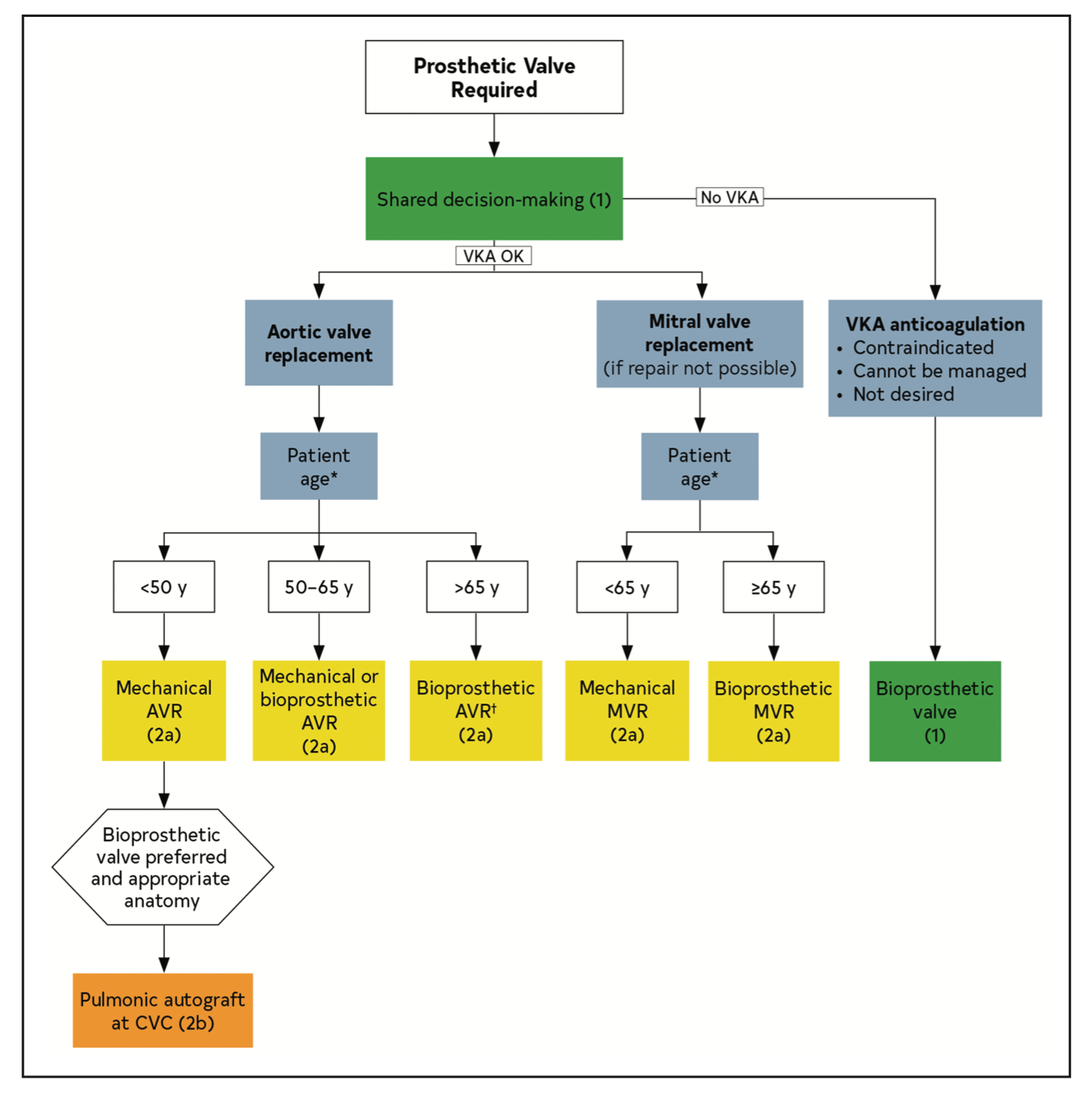 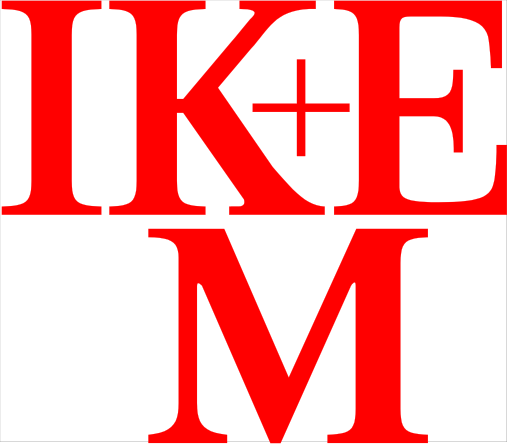 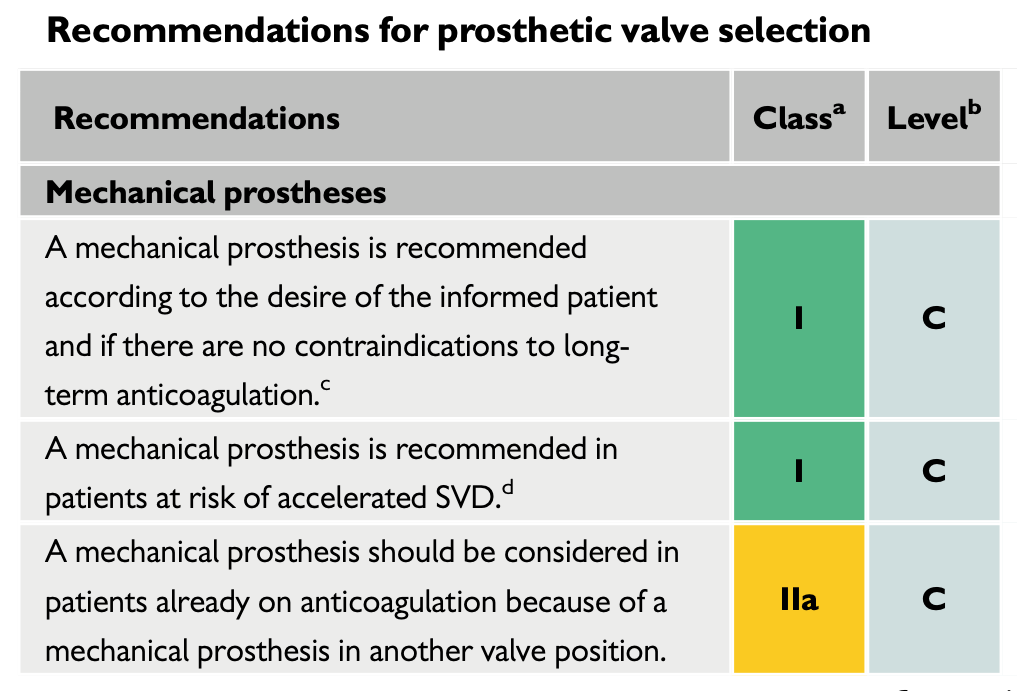 ESC/EACTS
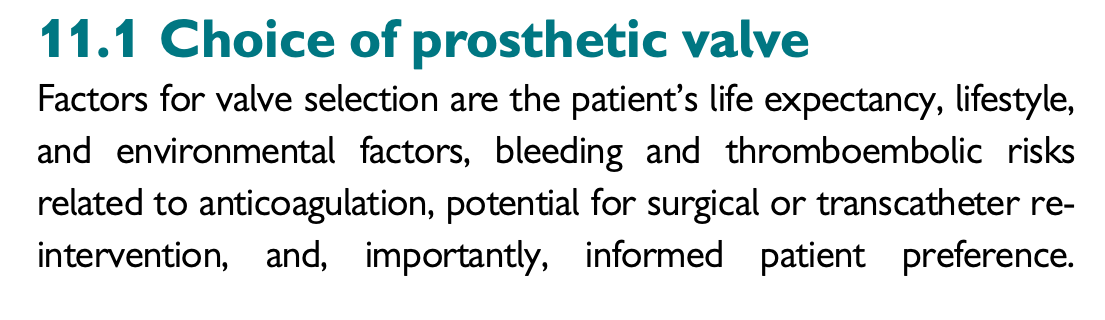 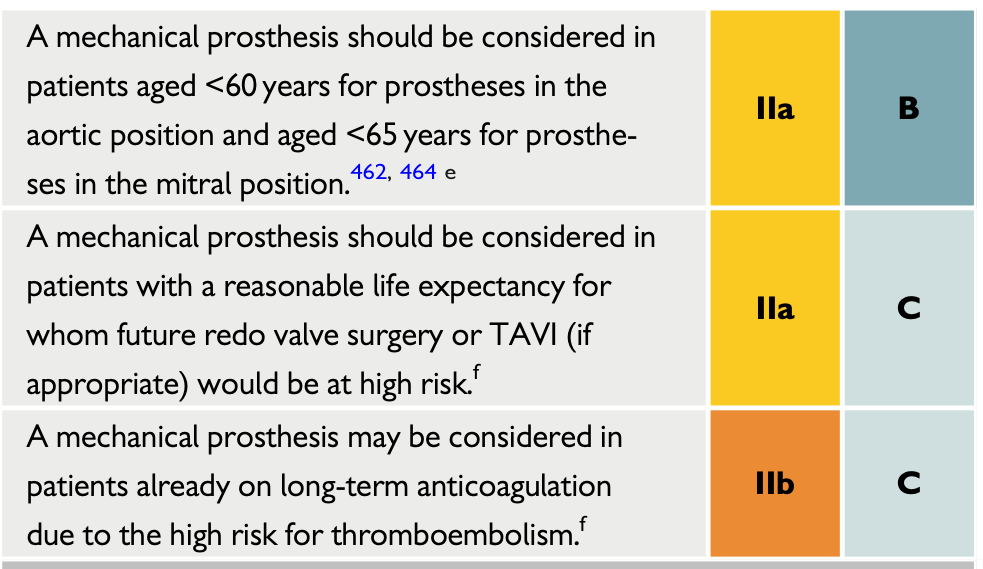 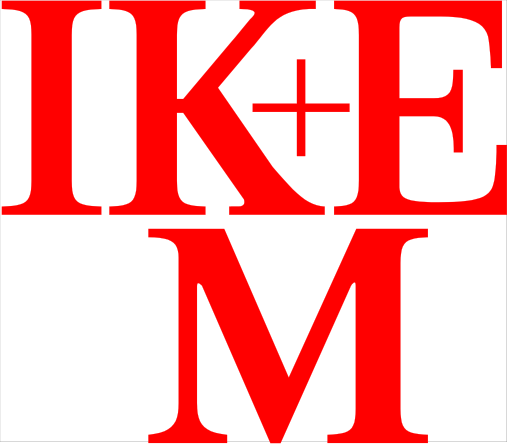 The long-term mortality benefit that was associated with a mechanical prosthesis, as compared with a biologic prosthesis, persisted until 70 years of age among patients undergoing mitral-valve replacement and until 55 years of age among those undergoing aortic-valve replacement.
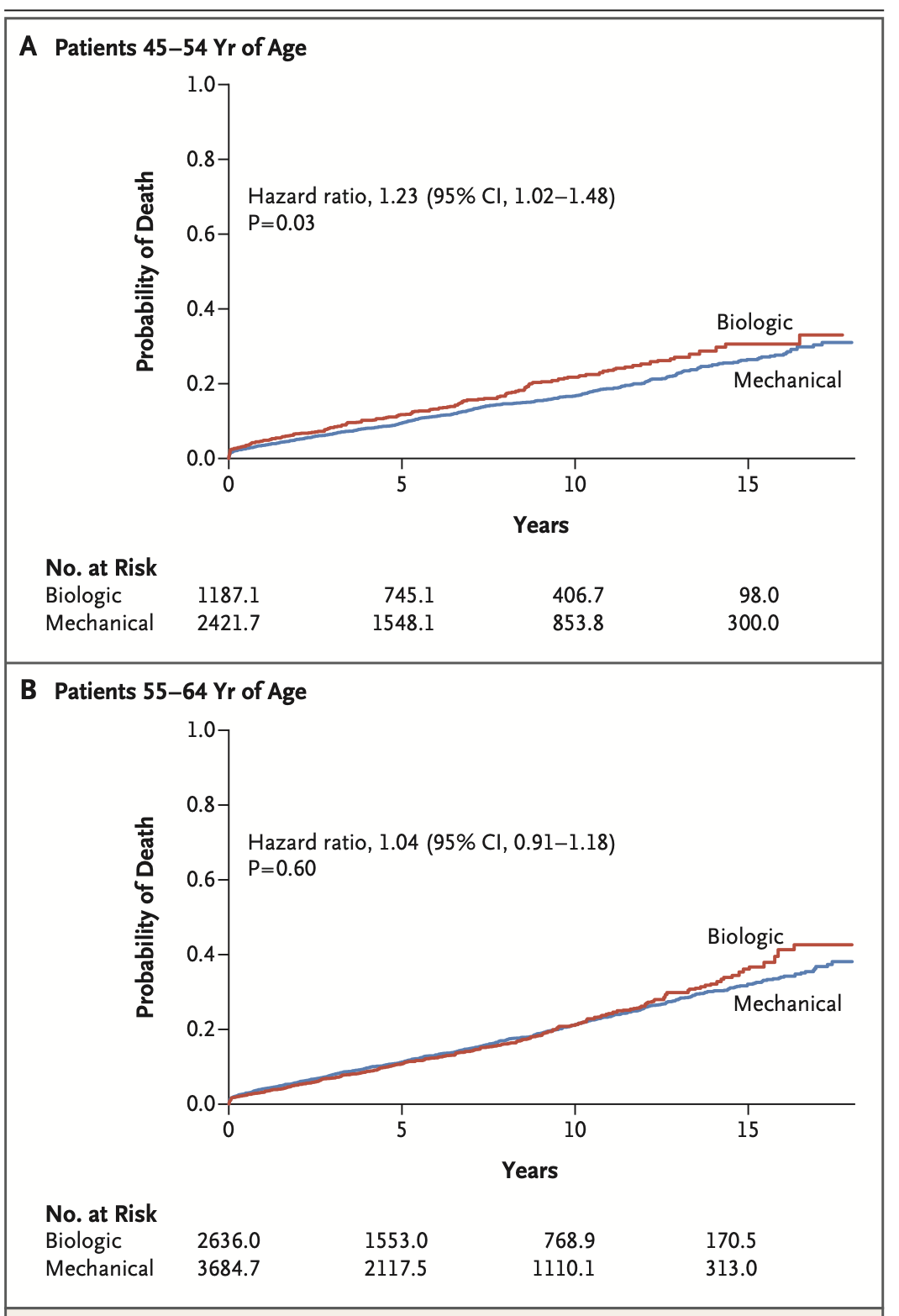 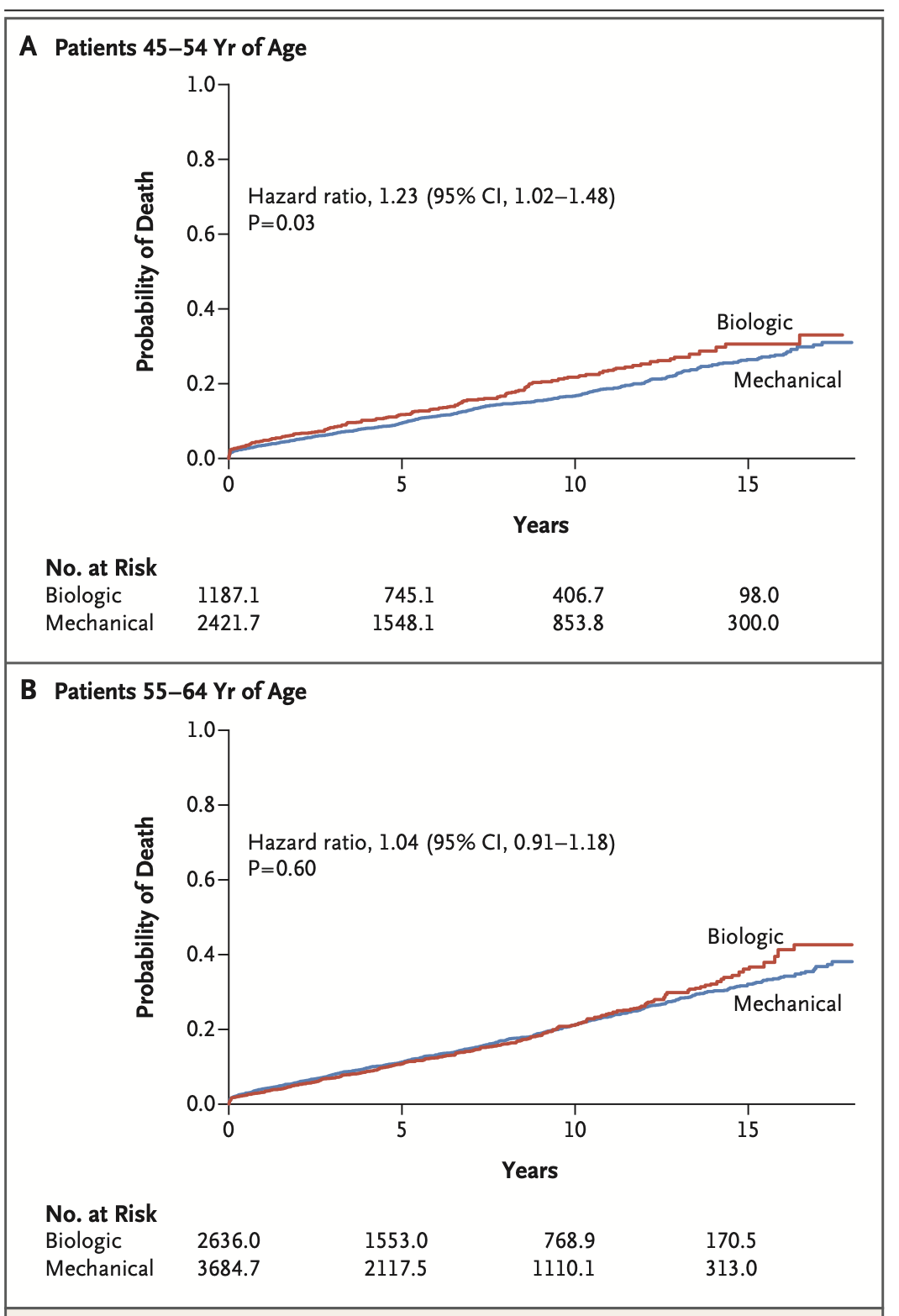 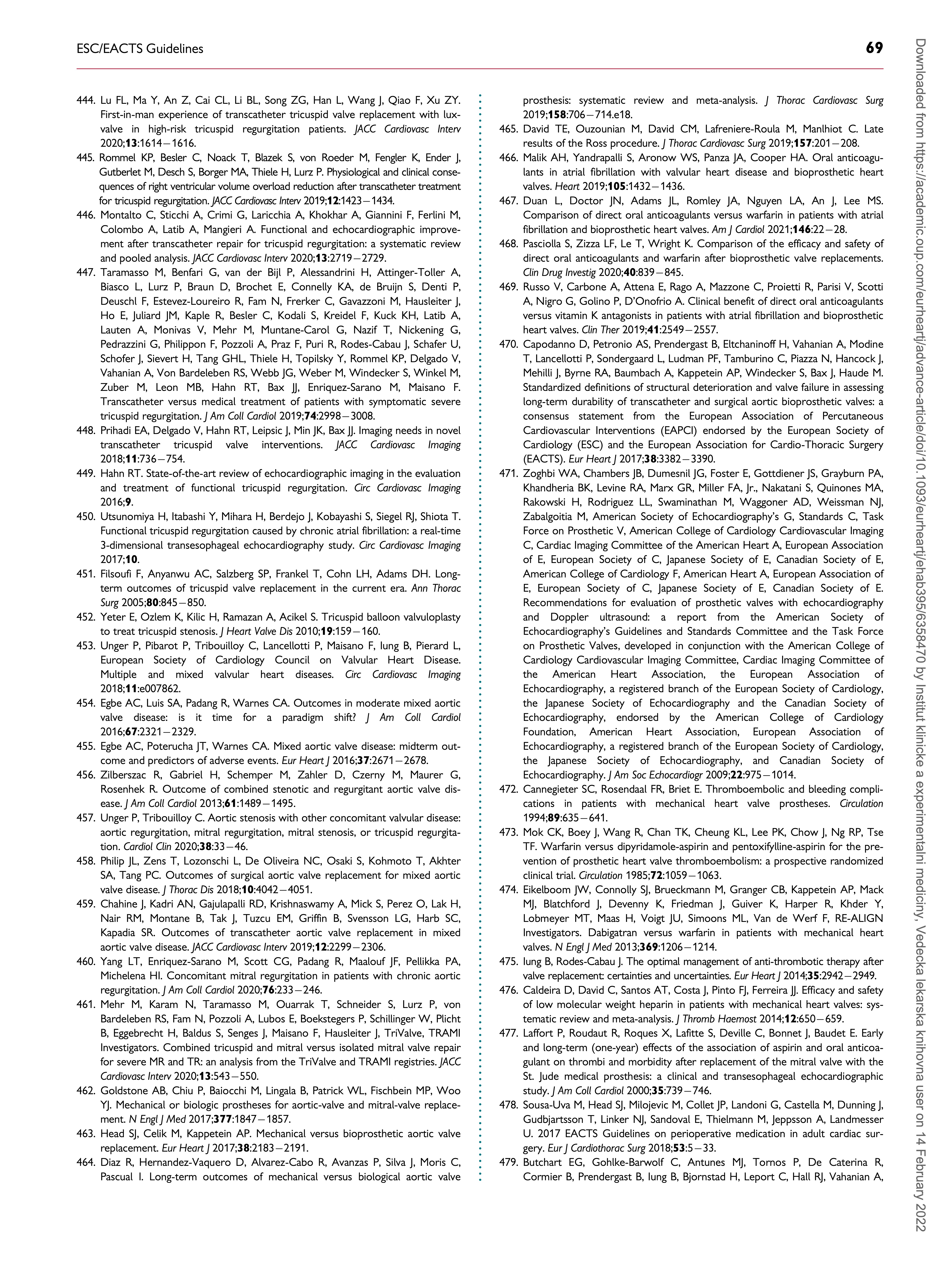 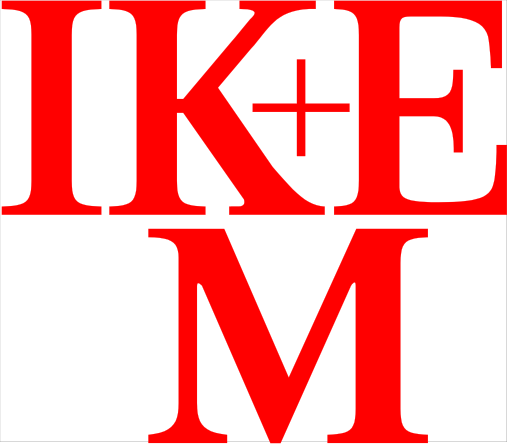 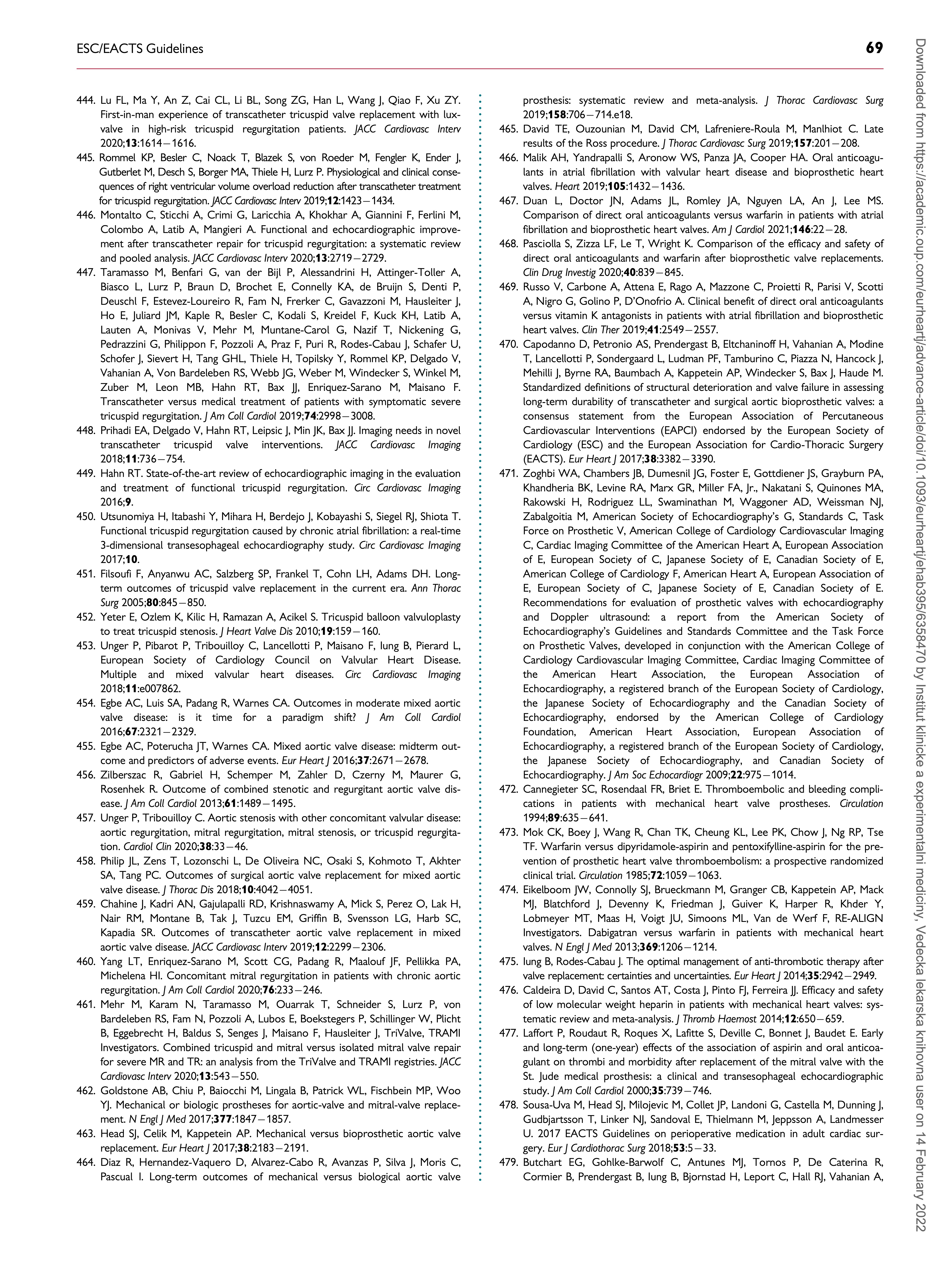 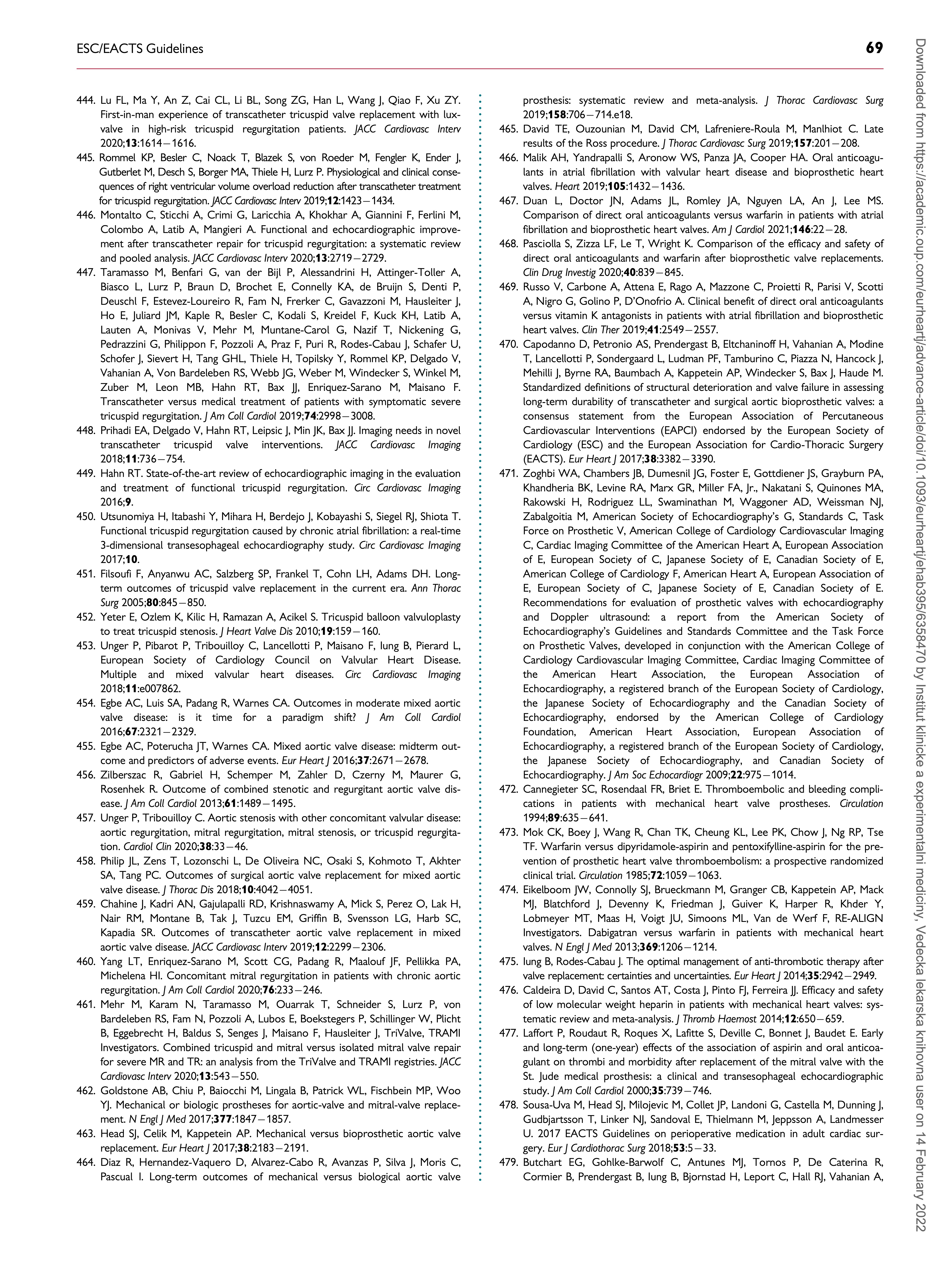 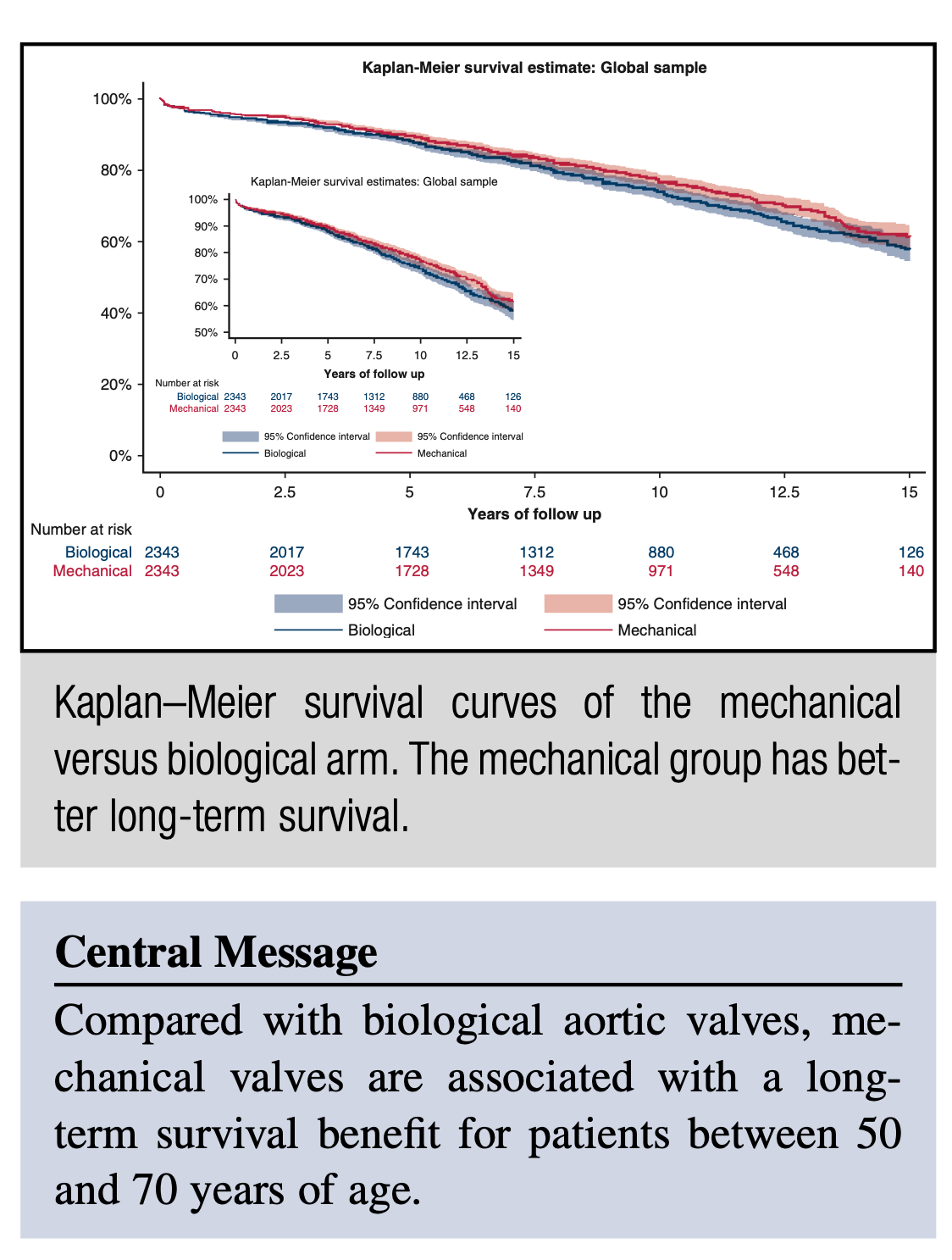 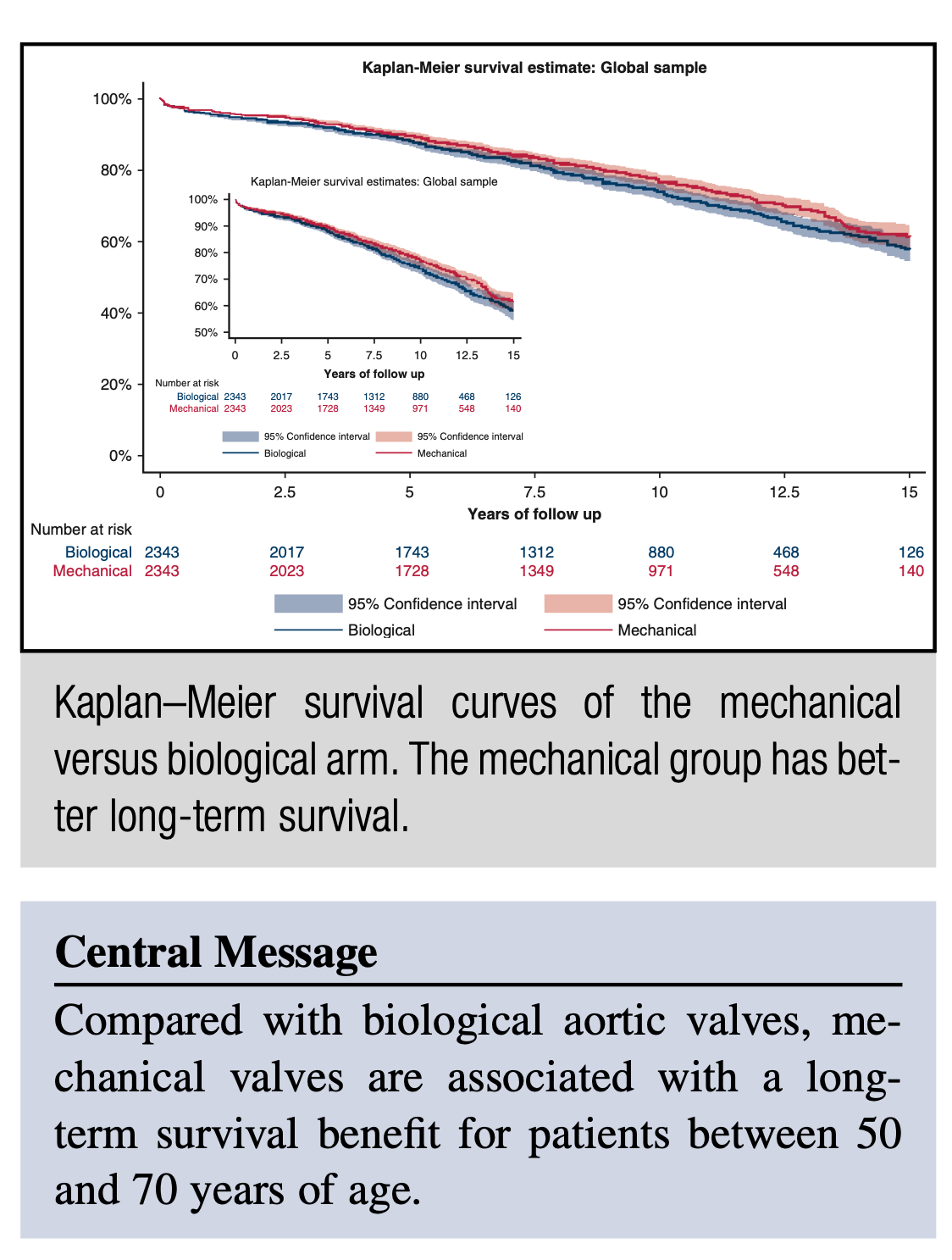 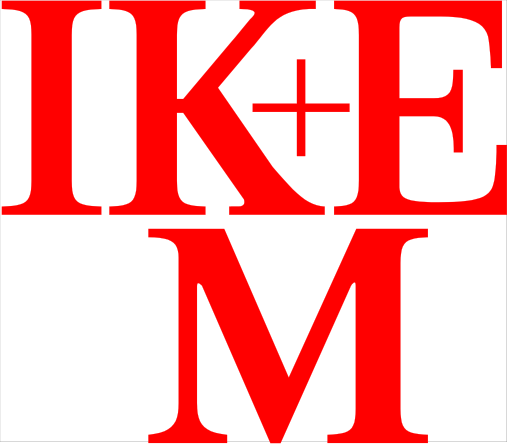 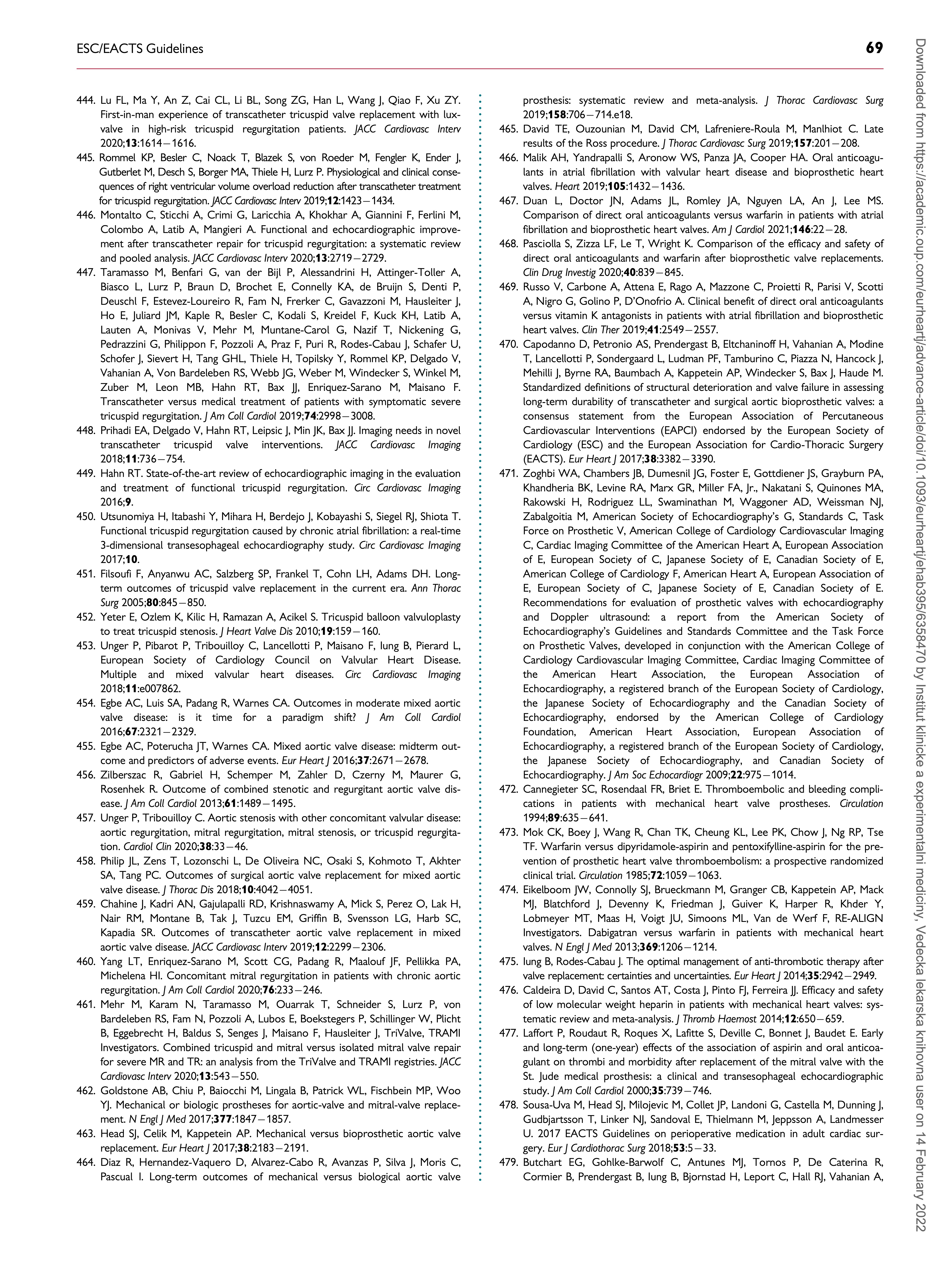 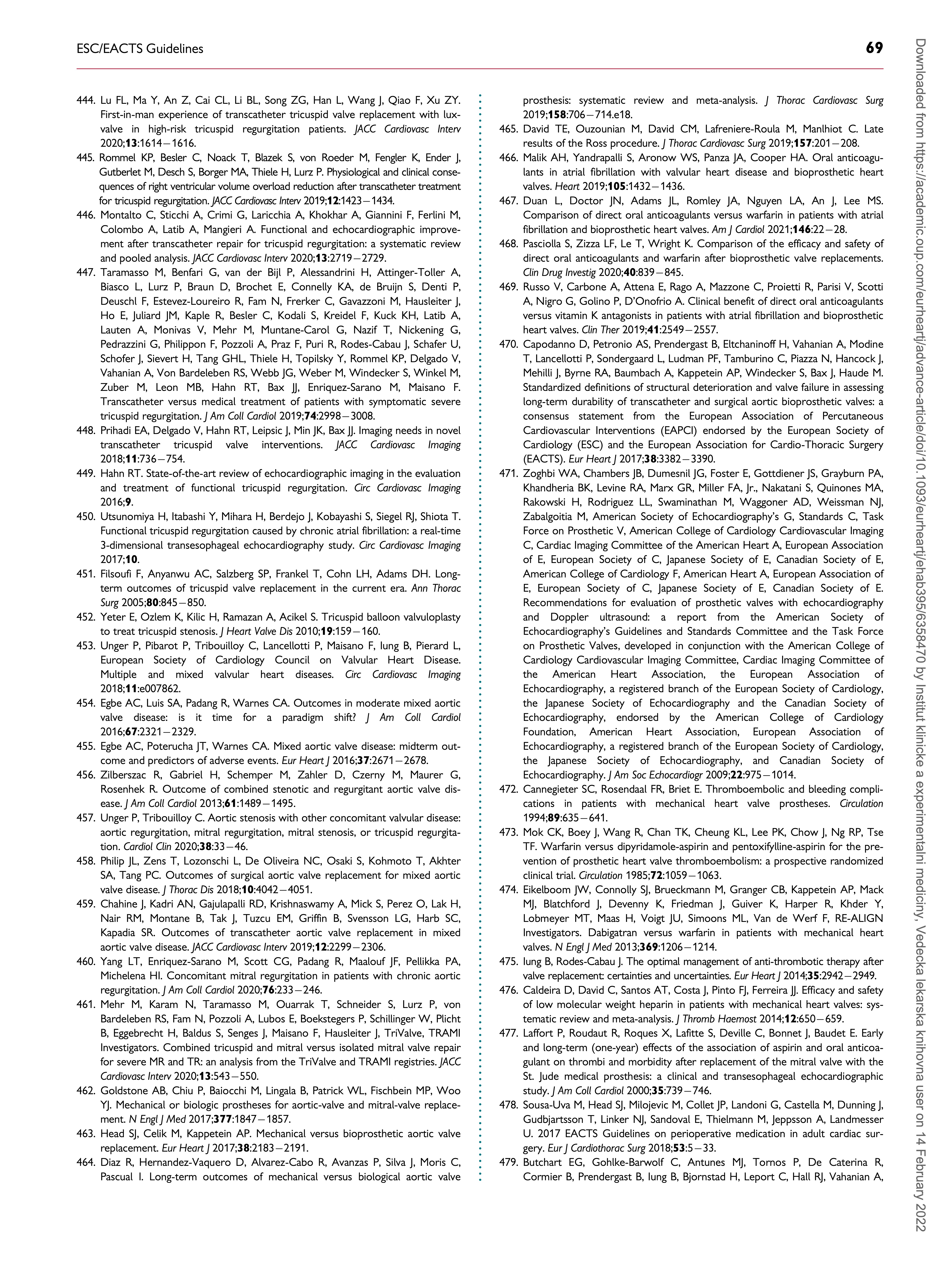 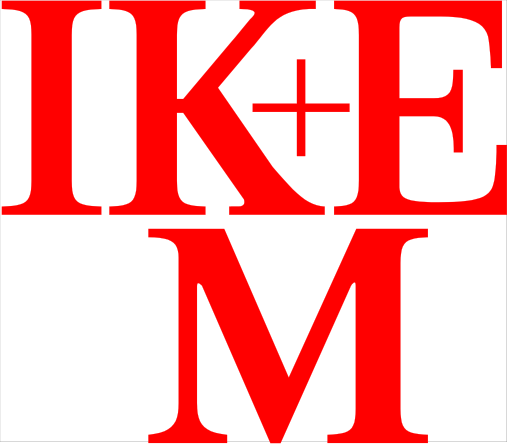 Jak bych operoval
Náhrada aortální chlopně mechanickou protézou
Horní parciální sternotomie tvaru písmena J (nebo obráceného T)
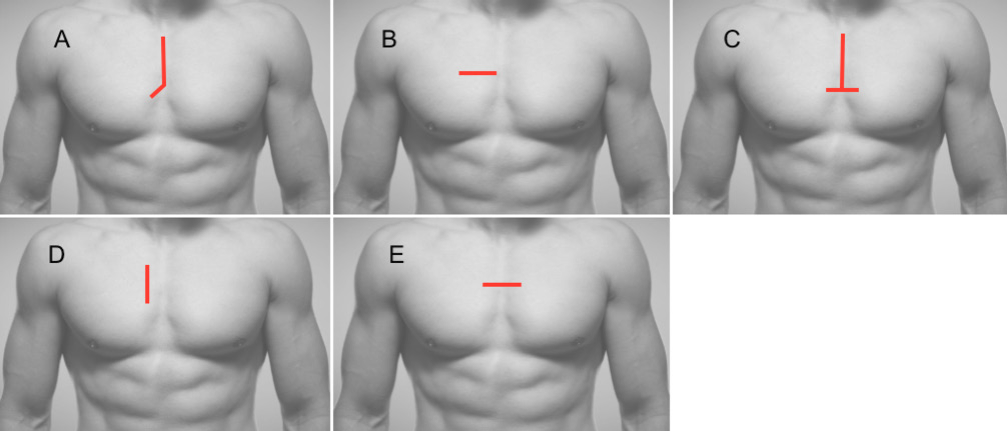 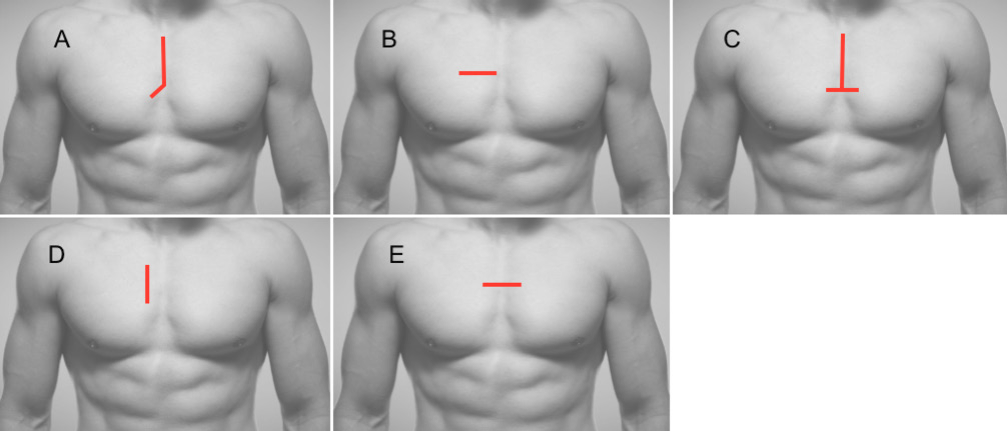 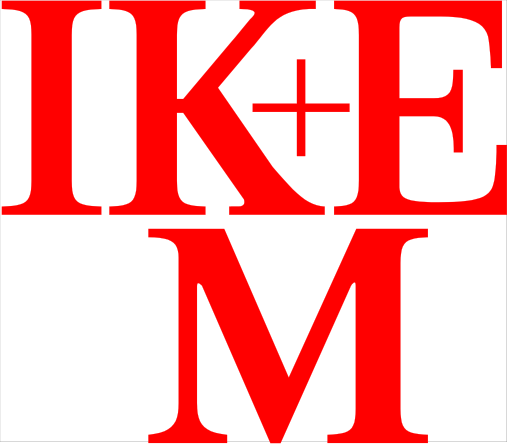 Děkuji za pozornost
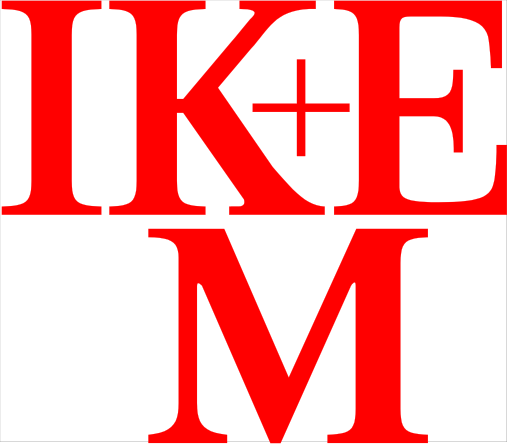